В.С. Высоцкий. «Песня о друге»
урок 65 в 11 классе
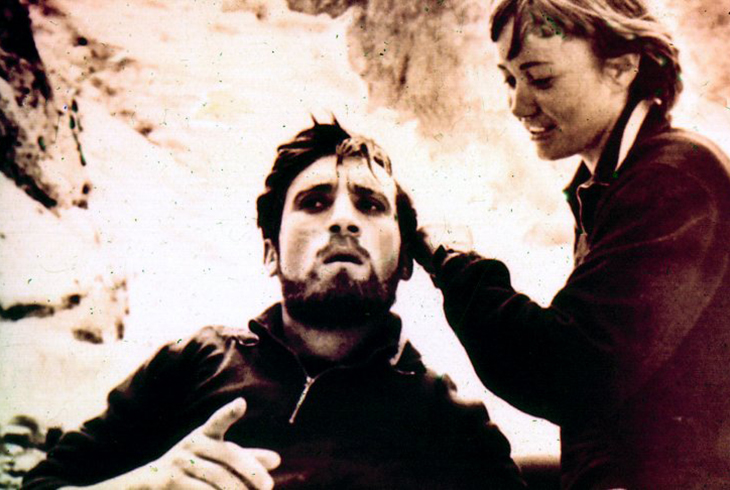 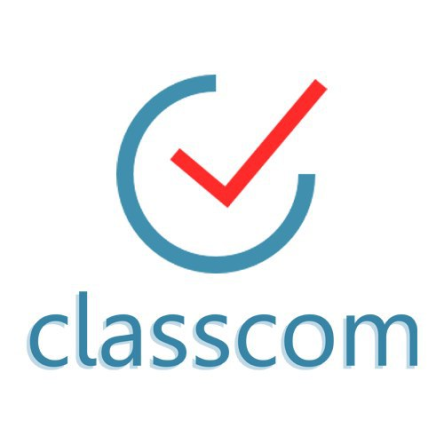 11
Русский язык
класс
Владимир Семенович Высоцкий
«Песня о друге» 
Мусурманова 
Юлия Юрьевна
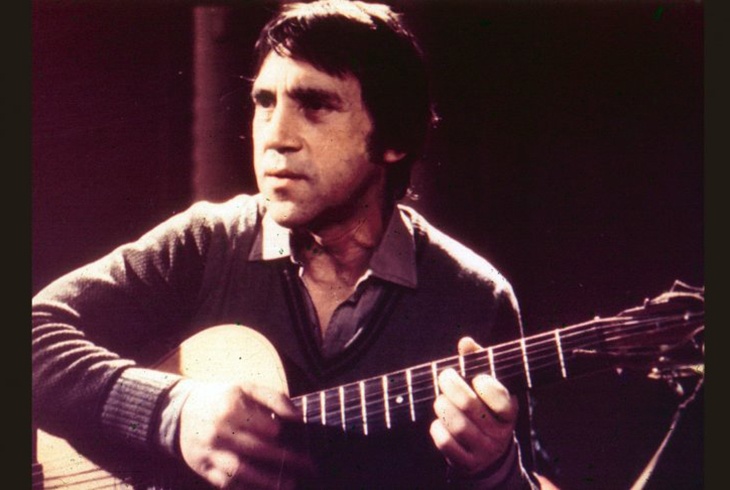 Актер, поэт и автор-исполнитель песен, писатель Владимир Семёнович Высоцкий родился 25 января 1938 года в Москве.
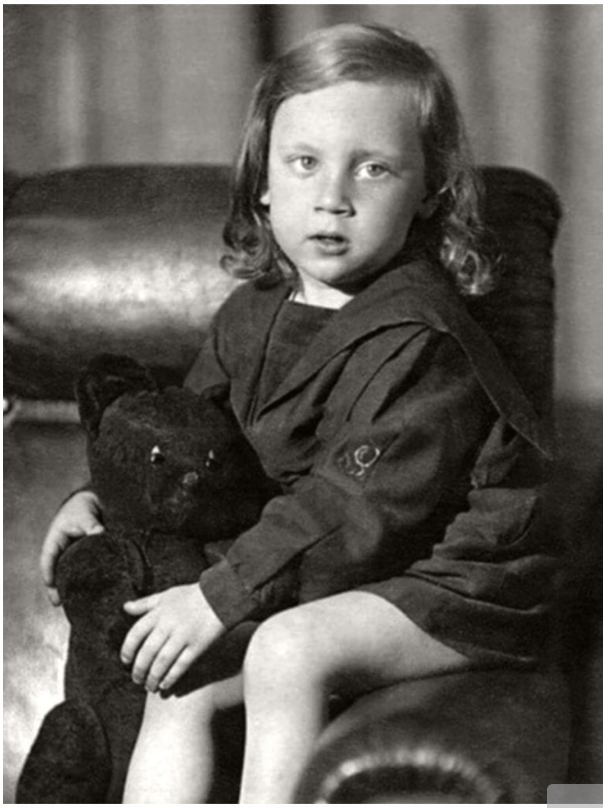 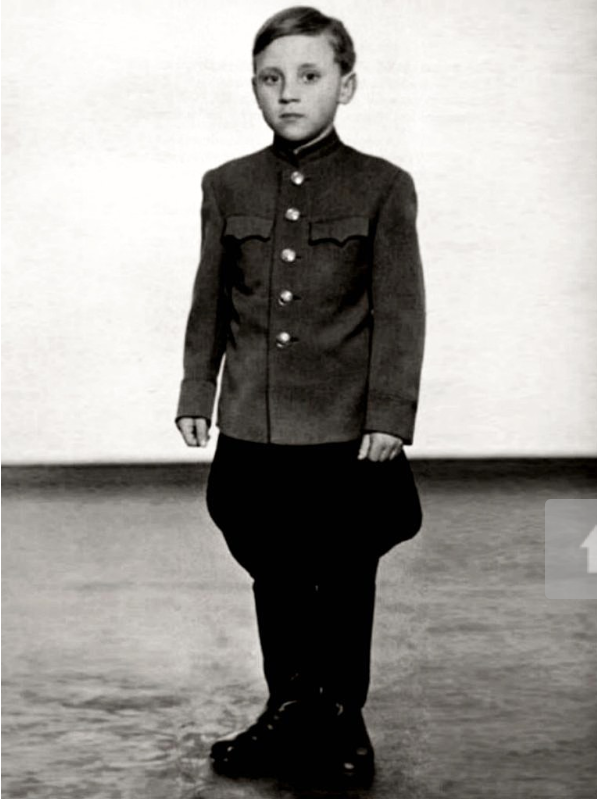 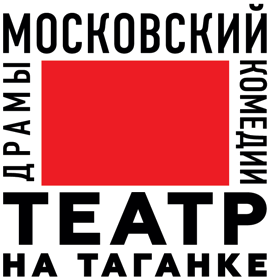 В наш театр сейчас практически невозможно достать билет. По два-три месяца люди стоят в очередях. Бывает даже, что ночуют около театра. <…> Поэтому руки не подымаются играть вполсилы, спустя рукава, даже если ты устал. Поэтому у нас актёры играют с полной отдачей, отдавая всего себя в благодарность зрителю за любовь такую.
                                В.Высоцкий
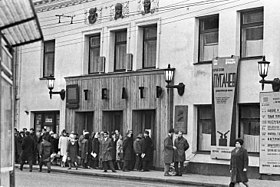 Высоцкий в театре
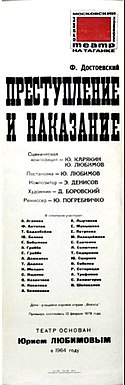 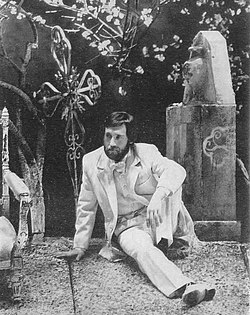 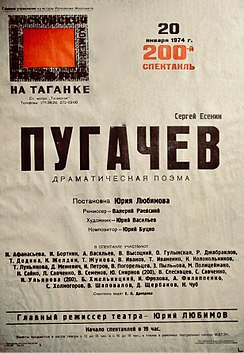 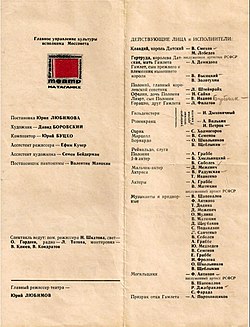 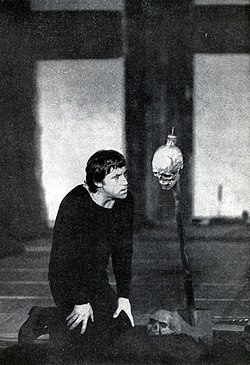 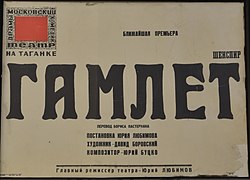 Мне повезло, что я играл Гамлета, находясь именно в том возрасте, который отмечен у датского принца Шекспиром. Я чувствовал себя его ровесником. Я играл не мальчика, который не знает, что ему нужно. Он воспитывался с детства быть королём. Он был готов взойти на трон.
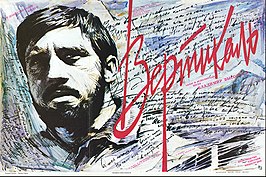 «Вертикаль»
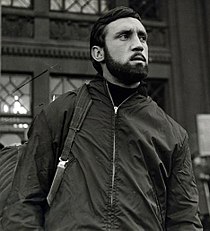 Премьера фильма состоялась в июле 1967 года.
Именно после выхода на экраны этой картины началась всесоюзная известность и широкая популярность Владимира Высоцкого  и его песен.
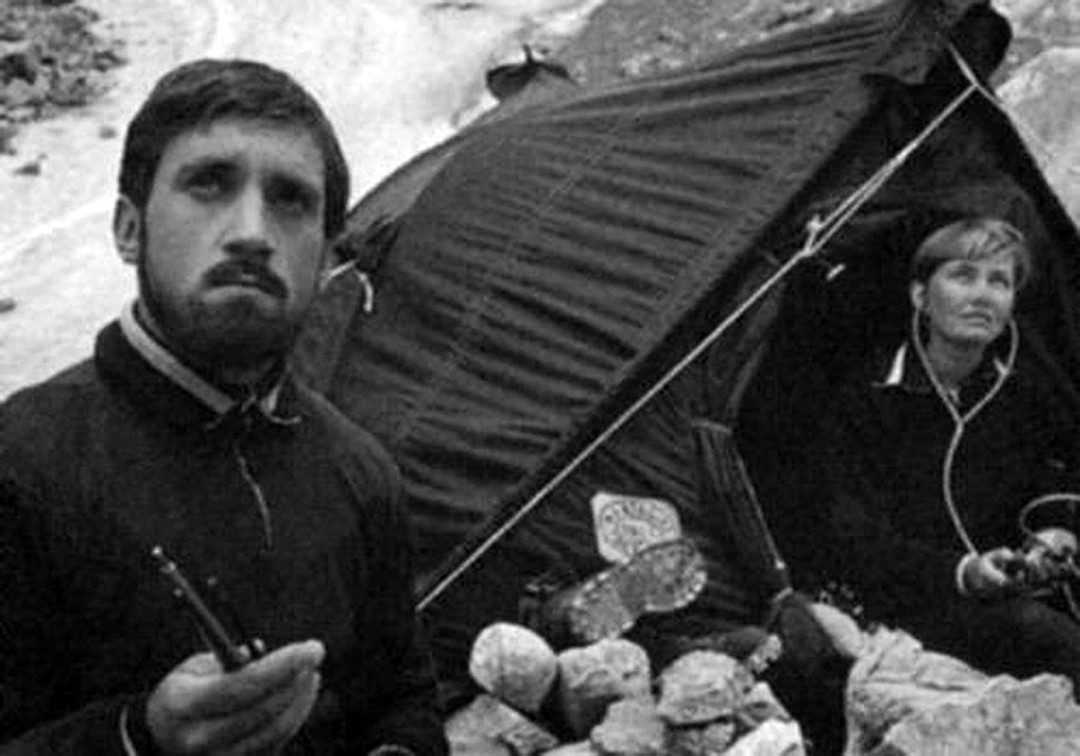 Высоцкий в кино
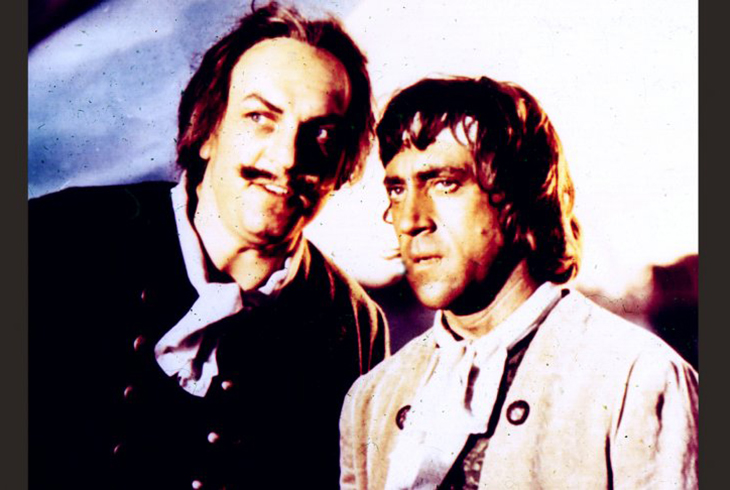 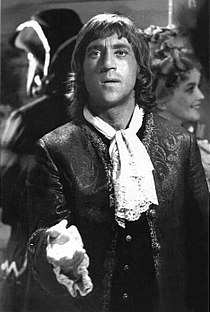 Сказ про то, как царь Петр арапа женил
Высоцкий в кино
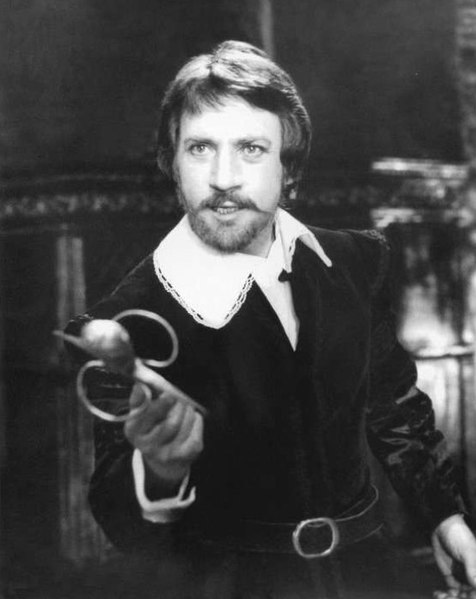 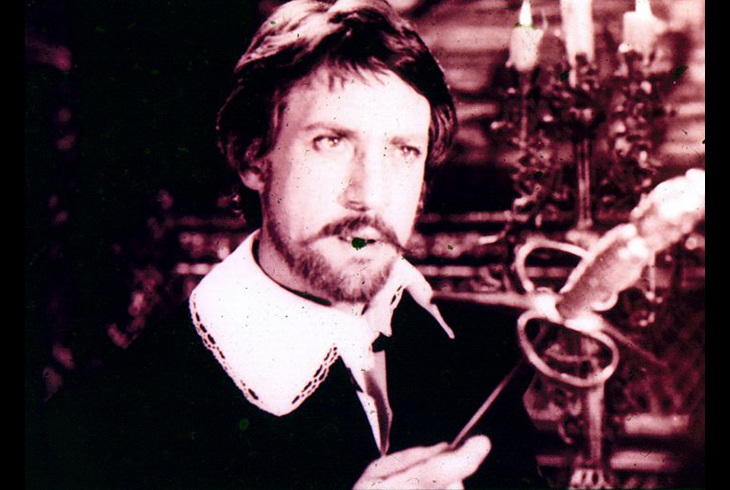 А.С.Пушкин. Маленькие трагедии
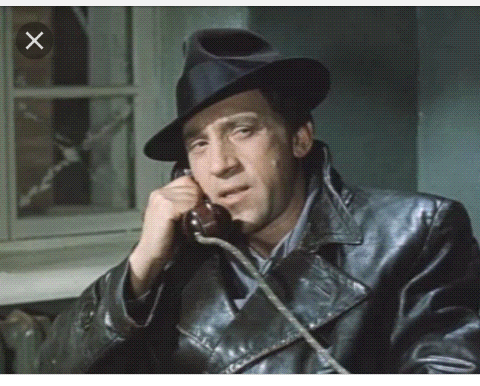 Высоцкий в кино
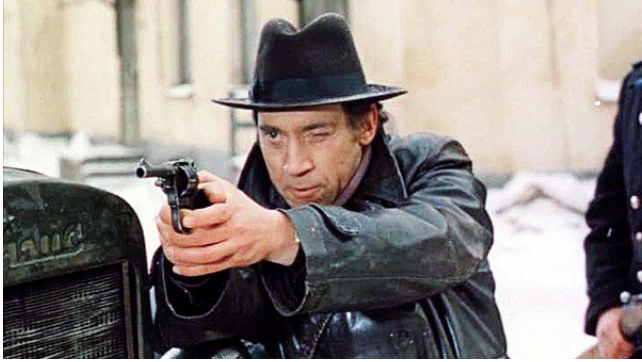 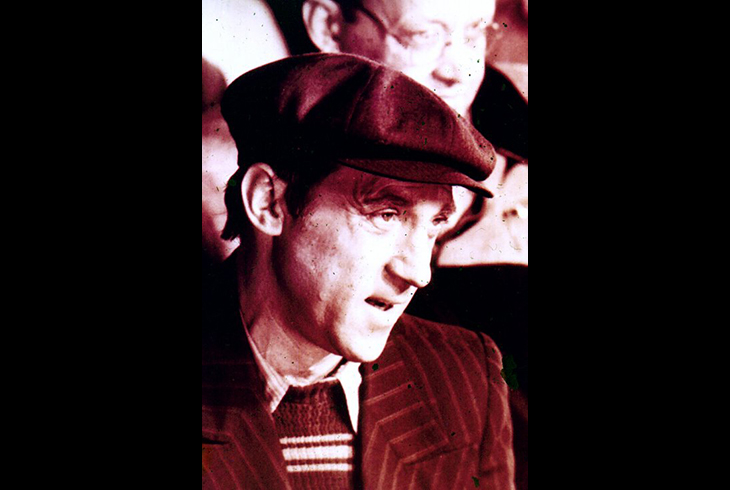 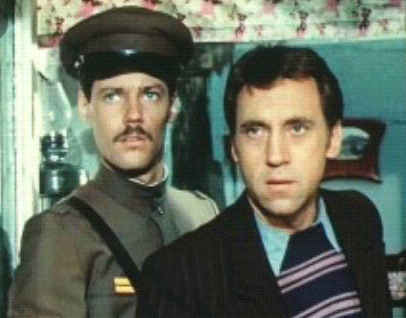 Место встречи изменить нельзя
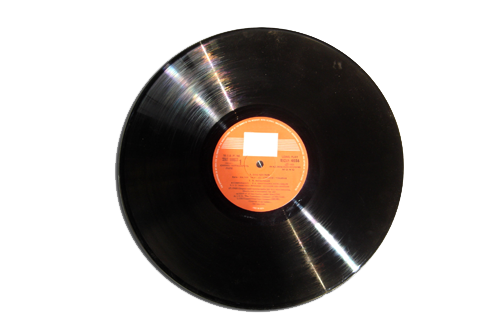 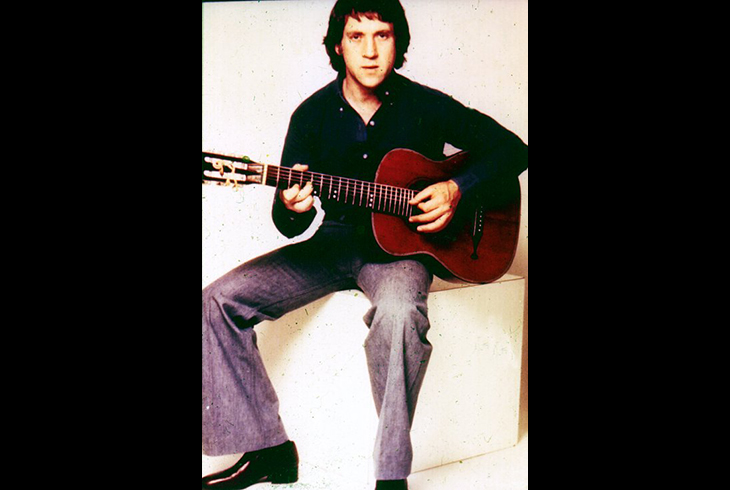 Много времени Высоцкий проводил на гастролях в США, Югославии, Венгрии, Франции, Польше и Германии.
  При его жизни было выпущено 7 пластинок, 1гигантский диск. Последний концерт артиста состоялся 16 июля 1980 года – 25 июля он скончался в Москве.
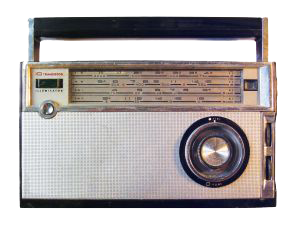 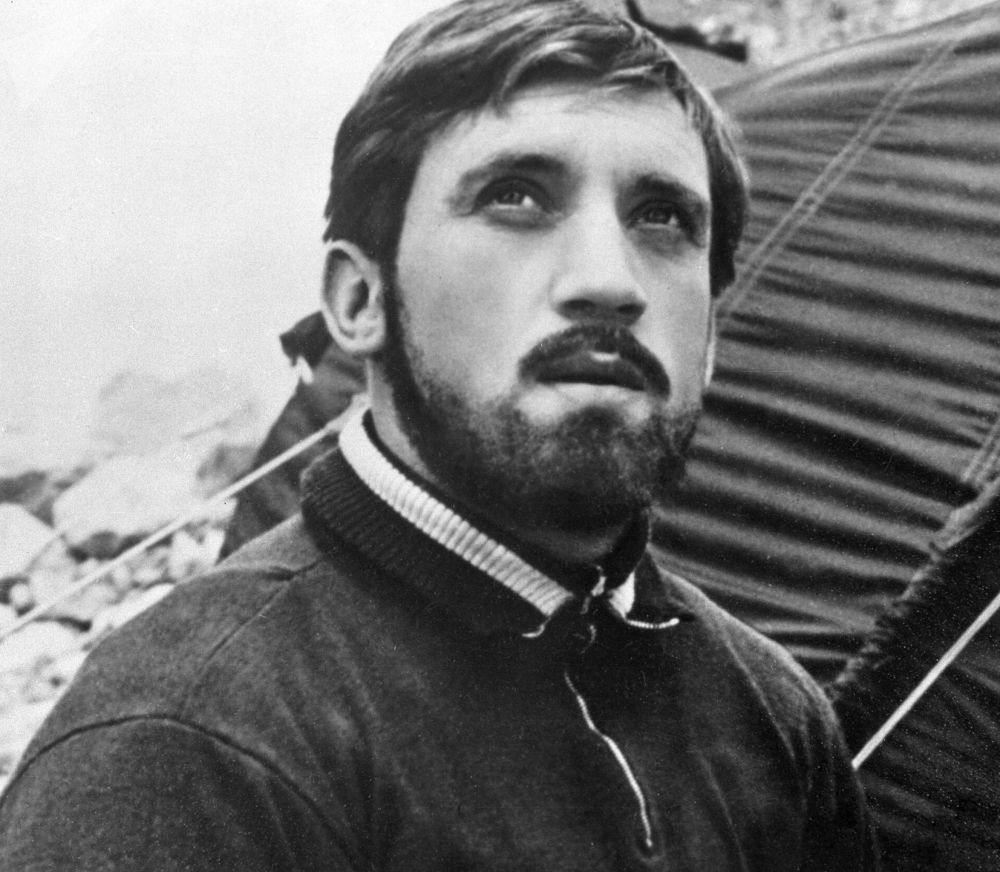 Если друг оказался вдругИ не друг, и не враг, а — так;Если сразу не разберёшь,Плох он или хорош, —Парня в горы тяни — рискни!Не бросай одного его:Пусть он в связке в одной с тобой —Там поймёшь, кто такой.
рискнуть – tavakkal qilmoq, xavfli ish qilmoq
он в свя́зке одно́й с тобо́й – sen bilan bir matashmada
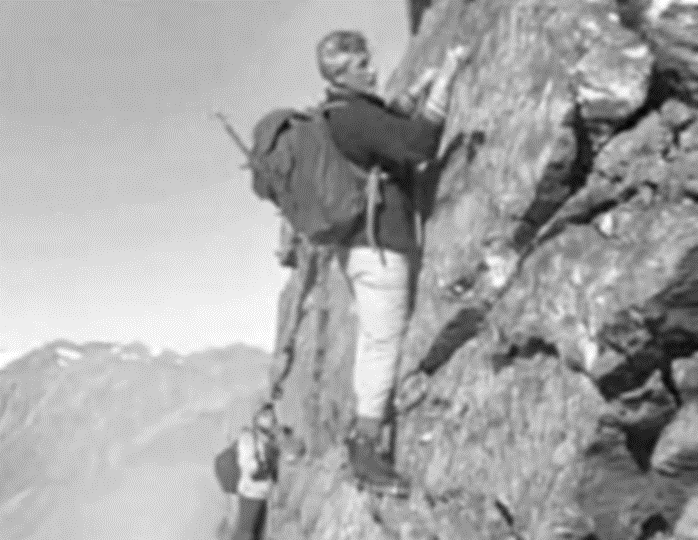 Если парень в горах не ах,Если сразу раскис — и вниз,Шаг ступил на ледник — и сник,Оступился — и в крик, —Значит рядом с тобой — чужой,Ты его не брани — гони.Вверх таких не берут и тутПро таких не поют.
сни́кнуть – bu yerda: egilib qolmoq
раскиснуть – bu yerda: bo‘shashmoq, shalpaymoq
оступиться – qoqilmoq
бранить – so’kmoq
гнать – haydamoq
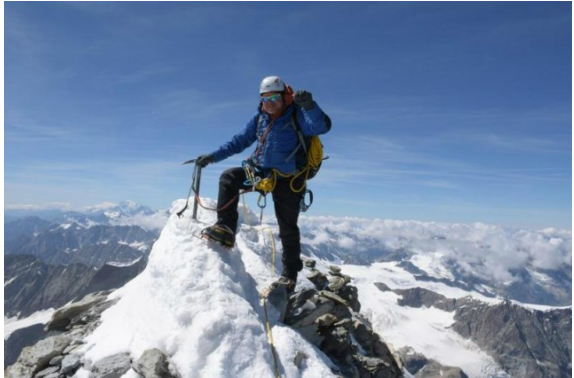 Если ж он не скулил, не ныл;Пусть он хмур был и зол, но шёл,А когда ты упал со скал,Он стонал, но держал;Если шёл он с тобой, как в бой,На вершине стоял хмельной, —Значит, как на себя самого,Положись на него!
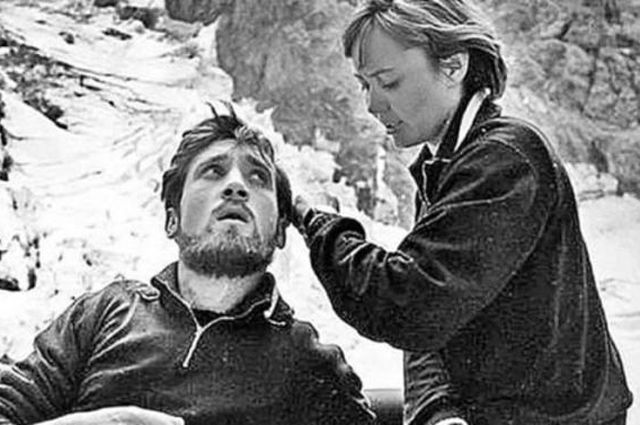 стонать – 
хмурый – badqovoq
положи́сь на него́ = unga ishon
раскиснуть – bu yerda: bo‘shashmoq, shalpaymoq
Друзья познаются в беде.
Друг проверяется делом.
Сам погибай, а друга выручай.
Вдруг не станешь друг.
Не узнавай друга в три дня,      а узнавай в три года.
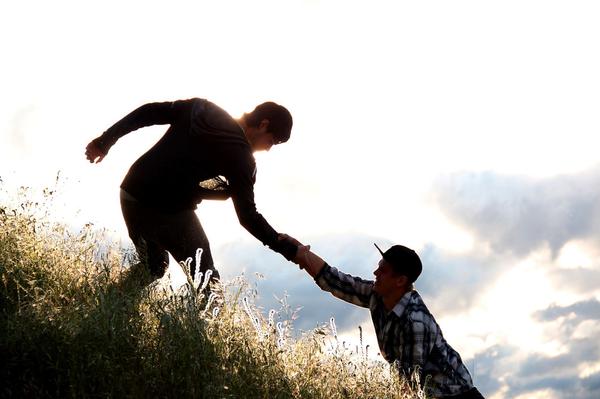 Станислав Говорухин так говорил: «Высоцкий никогда не исполнял свои песни вполсилы. Всегда, везде – на концерте ли, дома ли перед друзьями, в палатке на леднике, переполненному ли залу или одному-единственному слушателю – он пел и играл, вкладываясь полностью, до конца, до пота. 
Какое необыкновенное счастье было дружить с ним! Уметь дружить – тоже талант! Высоцкий, от природы наделённый многими талантами, обладал еще и этим – умением дружить».
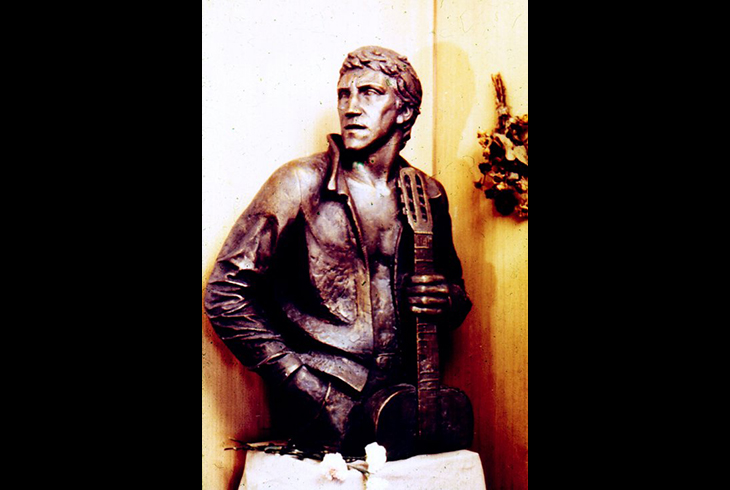 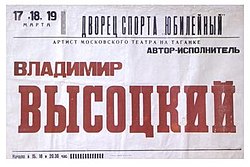 Прочитать статью о В.Высоцком в учебнике. 
Ответить на вопросы к тексту.
Выучить стихотворение наизусть.
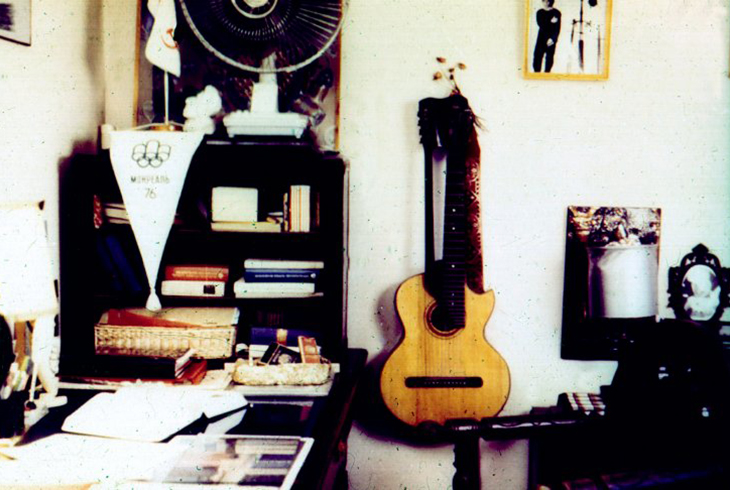 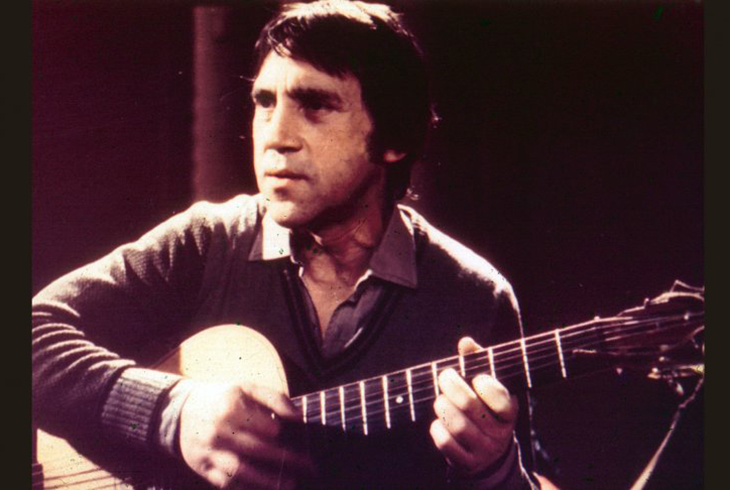